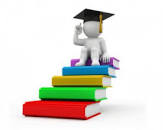 Академічна недоброчесність та шляхи її подолання
Підготувала:
Олена ВЕРТЕГЕЛ
Академічна недоброчесність
Щодо суті академічної недоброчесності, то тут все просто і очевидно - це протилежна категорія до академічної доброчесності. Якщо в основі академічної доброчесності -співмірність якостей учасника освітнього  процесу, його діяльності, тоді академічна недоброчесність має ключовий критерій - це порушення 
академічної доброчесності.
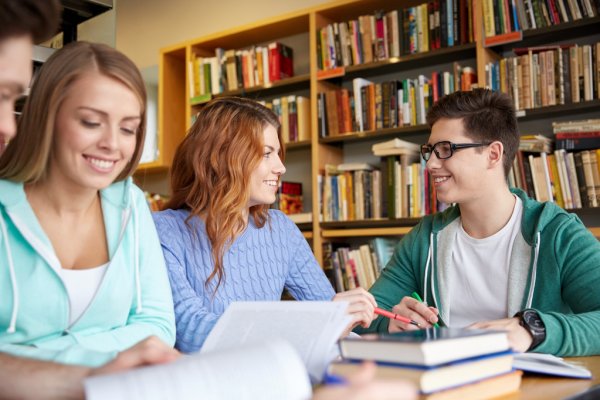 Академічна недоброчесність є обманом або введенням в оману учасників освітнього процесу та, у підсумку, суспільство.Академічна недоброчесність характеризує поведінку учасника освітнього процесу, що порушує принципи  доброчесності. Академічну недоброчесність доцільно характеризувати за суб'єктами, якими можуть бути всі  учасники освітнього процесу: здобувачі освіти,  викладачі (учителі), науковці, керівники закладів освіти / наукових установ й інші представники адміністративних служб.
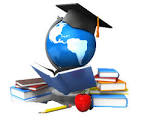 Види академічної недоброчесності в освітньому середовищі
плагіат, самоплагіат, фабрикація, фальсифікація даних, списування, обман, хабарництво, необ’єктивне оцінювання;
придбання в інших осіб чи організацій з наступним поданням як власних результатів навчальної та наукової діяльності (звітів, рефератів, контрольних, розрахункових, курсових, дипломних та магістерських робіт, есе, статей, монографій, навчальних посібників тощо).
Найпоширенішим проявом академічної недоброчесності безперечно є плагіат, тобто навмисне чи усвідомлене оприлюднення (опублікування), повністю або частково, чужого твору (тексту або ідей) під іменем особи, яка не є автором цього твору, без належного оформлення посилань. Плагіат може мати місце як при виконанні начальних завдань, так і в науковій діяльності.
Списування відповідей у іншої особи при складанні будь-якого виду підсумкового або поточного контролю (іспиту, тесту тощо) є проявом недоброчесності, який має стосунок здебільшого до освітнього процесу.
Іноді трапляється й таке явище як самоплагіат який передбачає використання власних попередніх праць автора в іншому контексті, без посилань на те, що такий текст вже був раніше використаний або опублікований. 
Проте неодноразово фіксуються звернення від батьків, які вважають, що вчителі необ’єктивно оцінюють їхніх дітей, занижуючи оцінки. Надходять скарги і від педагогів щодо тиску батьків, адміністрації шкіл, аби вчителі завищували оцінки окремим учням. Особливо такі звернення фіксуються на початку дистанційного навчання, коли ще не було достатнього розуміння, як оцінювати учнів на дистанційному навчанні. Також вчителі скаржаться на несамостійне виконання робіт учнями, завантаження їх з Інтернету.
Іноді саме батьки підштовхують дитину до недоброчесної поведінки, купуючи їй книжку готових домашніх завдань, виконуючи замість дитини поробки або інші завдання. Таким чином, дитина звикає, що будь-яке завдання можна виконати не самостійно, порушує авторські права та знецінює роботу тих, хто працює самостійно. 
Серед педагогічних працівників академічна недоброчесність проявляється, коли вони використовують готові розробки уроків без посилання на авторство. Також поширена проблема, коли педагоги під час підвищення кваліфікації замість того, щоб самостійно пройти програму підвищення кваліфікації платять, аби інші люди виконали це за них.
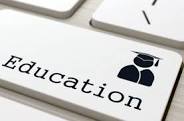 Як подолати академічну недоброчестність у школі:
Першим кроком має бути проведення просвітницької діяльності у школах та серед освітніх управлінців. Учням, вчителям, керівникам шкіл та управлінь освітою необхідно розповідати про існування  такого явища, його види та відповідальність. Оскільки саме учні - те покоління, яке згодом формуватиме майбутнє нашої країни,  -саме   в них насамперед потрібно закладати цінності доброчестної поведінки.
Поради для сім’ї, як подолати недоброчестність дитини
Виховання - це про ціннісні речі. Тому, наприклад, якщо ви самі не читаєте книжки, а дитині кажете “Читай більше”, то результату не буде (оскільки прикладу наслідування нема).Так само з доброчестністю. Якщо батьки вважають, що нормально видати чуже за своє, то дитина так і вважатиме.
Якщо для батьків оцінка важливіша, ніж те, що знає дитина, тоді з цим ми нічого не зробимо. Поки буде колекціонування високих оцінок, а не знань, із недоброчестністю буде складно боротися.
У сім’ї має бути повага до особистого простору. Треба проговорювати з дитиною, що брати чуже - недобре. Тим, хто до цього звикнуть із дитинства, буде легше дотримуватися доброчестності в будь-яких проявах.
ПОРАДИ ДЛЯ ШКОЛИ,  ЯК ПОДОЛАТ НЕДОБРОЧЕСТНІСТЬ ТА  ВИХОВАТИ ДОБРОЧЕСТНІСТЬ
Робота має оцінюватися не за філігранність виконання, а за те, що людина зробила роботу самостійно.
 На дитину впершу чергу впливає, за що саме її хвалить вчитель: за”красу” чи за те, що робота виконана самостійно.
Якщо вчителі постійно будуть наголошувати, що недоброчестність - це недобре, демонструвати повагу до учнів і учні поважатимуть їх, тоді вони будуть поважати їхні цінності.
Не можно провокувати списування! Наприклад, задавати багато письмових робіт. Тоді учню не залишається нічого іншого, як списати, інакше він просто не встигне.
Завдання мають відповідати рівню учнів. 

Це важливо враховувати під час планування дисципліни. Відповідальність учителя - не лише говорити про доброчестність, а і слідкувати, чи він своїми діями не ставить учнів у такі умови, коли їм не залишається нічого іншого.
Добре, коли в людини (вчителя чи учня) є позитивний досвід, що вона зробила щось сама і її за це похвалили, навіть якщо це було неідеально. Ми завжди намагаємося казати учням, що власна робота, нехай неідеальна,- цінніша, ніж списана, бо ти навчився в процесі.
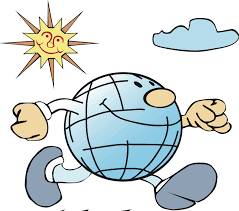 Дякую за увагу!
Пам’ятаємо, що вибір стратегії поведінки залежить від нас!